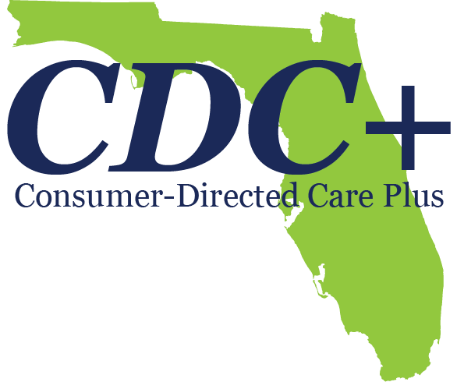 20th Annual Family Café Conference 
2018
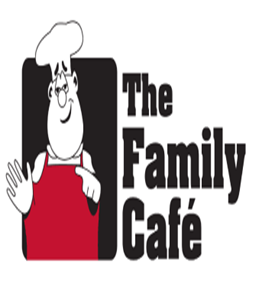 Rick Scott
Governor
Barbara Palmer
Director
[Speaker Notes: Good Afternoon Everyone. I’m Lydia Bustillo, the CDC+ trainer and outreach coordinator of APD, the Agency for Persons with Disabilities. 
I hope that you will find this presentation very informational and help you determine if the CDC+ program is right for you. 
How many people in the audience are already on the program? Or on the waiting list? Let’s begin]
Introductions
Rhonda Sloan, Administrator
Meghan Kirkley,  Program Administrator
Lydia Bustillo,Training and Outreach Coordinator
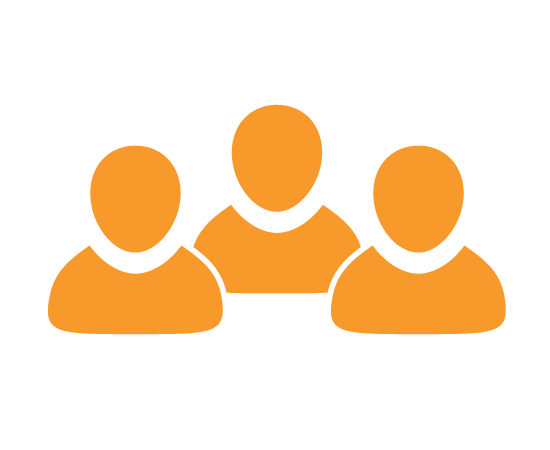 2
Presentation Overview
What is the CDC+ Program? 
Description
Responsibilities
Updates
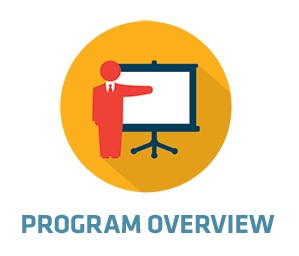 CDC+
3
[Speaker Notes: This presentation will provide information about the CDC+ Program, Responsibilities and Updates.]
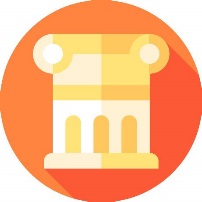 CDC+ History
Began in 2000 – research-Consumer-Directed Care (CDC) 
January 2004 – Consumer-Directed Care Plus (CDC+) demonstration phase
March 2008 – CDC+ became a permanent Florida Medicaid State Plan Option
As of June 6, 2018 a total of 3,176 people are actively managing their CDC+ budget
4
[Speaker Notes: The CDC+ Program began in 2000 as an 8-year research and demonstration project called Consumer Directed Care (CDC)
We go thru the process of training and enrolling new participants into the CDC+ Program on a monthly basis]
What is CDC+ All About?
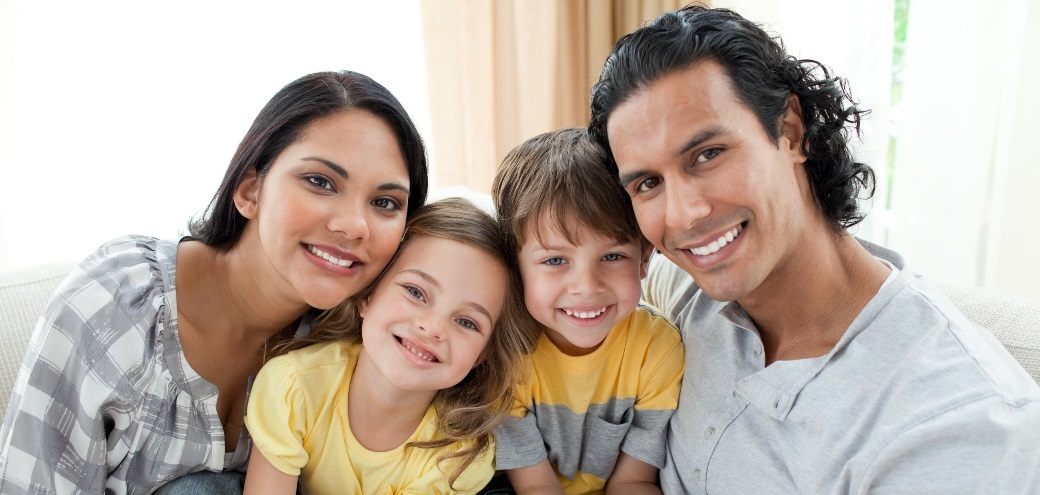 Person-centered planning
Participant-driven
Long-term care program alternative to the DD/HCBS waiver.
Principles of self determination
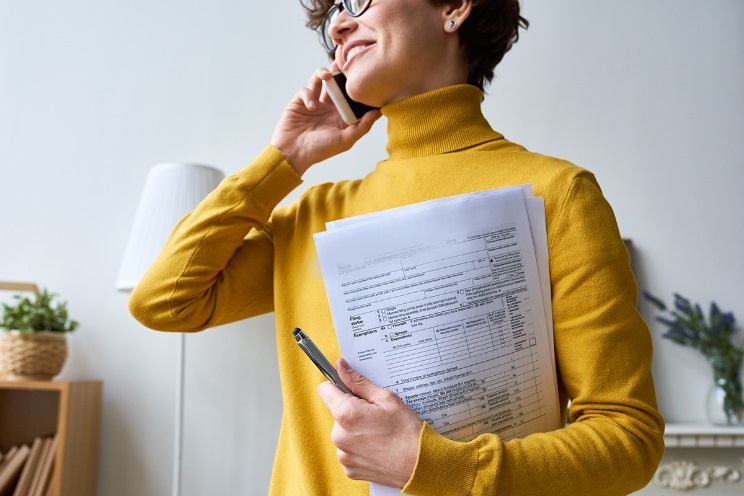 5
[Speaker Notes: CDC+ is a long-term care program alternative to the Developmental Disabilities / Home and Community Based Services (DD/HCBS) Medicaid Waiver.
CDC+ is based on the principles of self-determination along with person-centered planning that provides the opportunity  to improve the participant’s quality of life.
CDC+ is participant-driven.  This means the participant is expected to be involved in all aspects of planning for their supports and services]
Main Focus of the program
Provide the consumers an opportunity to improve the quality of their lives and services.
Help the consumer meet their identified goals and needs.
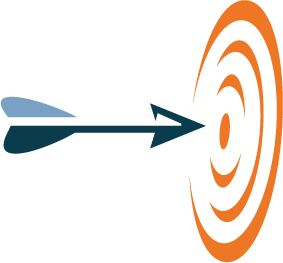 Allow the consumer to gain more independence.
6
Self-Determination and Person-Centered Planning
FREEDOM
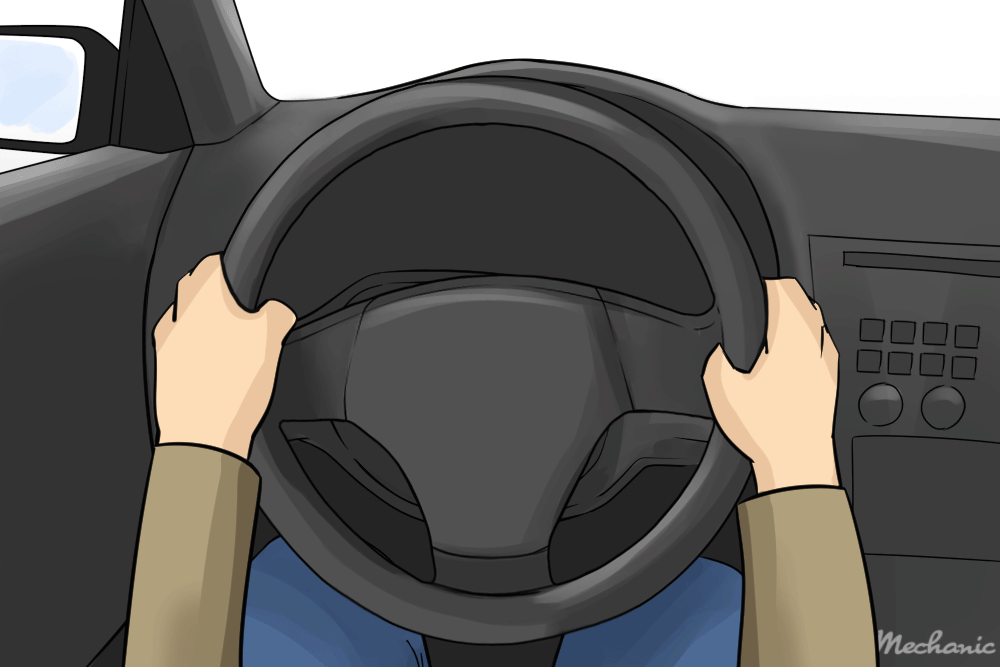 AUTHORITY
SUPPORT
CONTROL
RESPONSIBILITY
7
[Speaker Notes: There are five principles of Self-Determination.
FREEDOM to decide where and with whom an individual lives.
AUTHORITY to decide how the individual will live his or her life.
SUPPORT the individual’s need to make decisions.
CONTROL over the resources needed for an individual’s support.
RESPONSIBILITY for an individual’s decisions and actions.

In CDC+, YOU are, indeed, in the driver’s seat.]
The Participant Controls
WHAT
WHO
WHEN
WHERE
HOW
8
[Speaker Notes: In the CDC+ program the participant is in charge of…
	WHAT supports and services are purchased
	WHO provides the supports and services
	WHEN supports and services will be provided and the quantity
	WHERE supports and services will be provided AND
	HOW supports and services will be provided]
Comparison of Waiver vs. CDC+ Program
CDC+ Program Services      (8% + 4%= 12% reduced budget)
 iBudget FL services PLUS… 
Advertising
Seasonal Camp
Gym Membership
Over the Counter Medications 
Personal Emergency Response
Parts & Repair
Therapeutic Equipment
Specialized Training
Other Therapies
*** Save up for these services or additional hours…
iBudget FL - Medicaid Waiver
Seven (7) Service Families
Life Skills Development
Supplies & Equipment
Personal Supports
Residential Services
Therapeutic Supports
Transportation
Dental

*** must use Medicaid Waiver providers and established rates
9
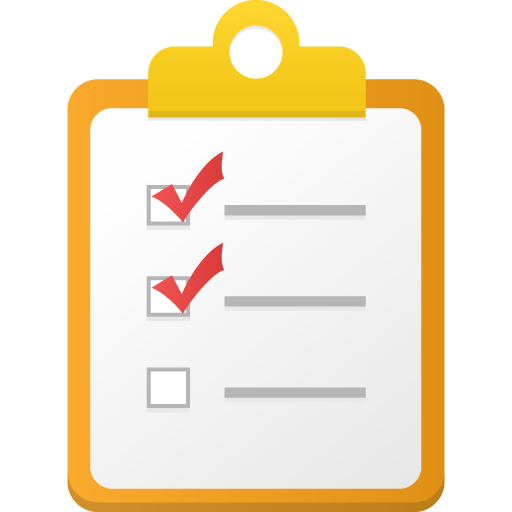 Eligibility to enroll in the CDC+ Program
Must be currently enrolled in DD/HCBS iBudget waiver
Live in own home or family home
Select a certified CDC+ Consultant
Take CDC+ Trainings
Pass Readiness Review with score of 85% or better
10
[Speaker Notes: Are you eligible for the CDC+ Program?

this Application/Enrollment Process will take at least 45 days or more]
CDC+ Monthly Budget
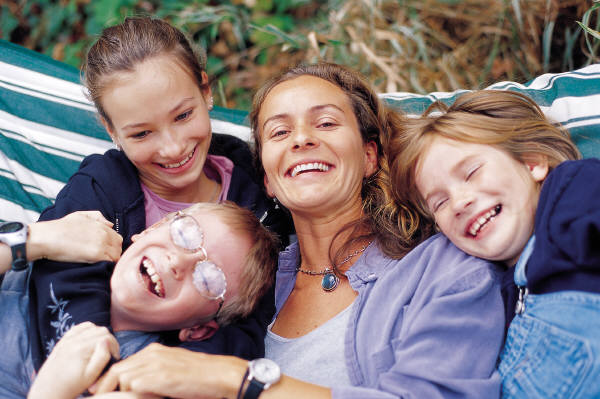 CDC+ is funded at a 92% discounted rate. 
Discount rate applied
Administrative fee applied
Flexible CDC+ Monthly Budget
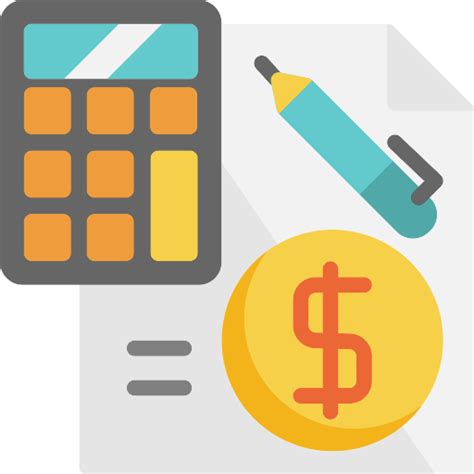 CDC+ allows for a larger array of services than are available on iBudget
11
[Speaker Notes: A CDC+ participant’s monthly budget is based on the cost of services that a participant has been approved to receive in the DD/HCBS waiver Cost Plan.
A discount rate and administrative fee are subtracted from the Cost Plan total.
CDC+ allows for a larger array of services than are available on iBudget to meet the your needs and goals and you are able to hire people who are not waiver providers.  This greater choice and control comes with higher responsibility. 
CDC+ has no funding, all funding is awarded by the iBudget waiver. 
There were also stakeholder meetings held around the states where parents stated, ‘Give us control and we can provide the same services cheaper’.  The 8% stays at Medicaid.  Approximately 4%]
Building Blocks of a CDC+ Purchasing Plan
Support Plan		 Cost Plan
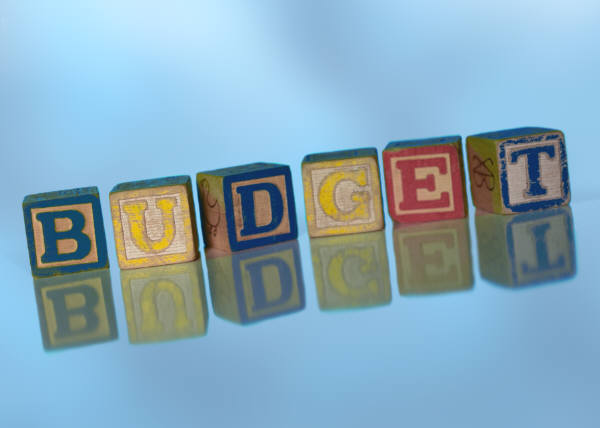 Purchasing Plan
12
[Speaker Notes: Lets build on what we know:
The Support Plan documents the Participant’s current needs and goals for services and support and is used to build the Cost Plan which details the allowed maximum spending for each waiver service.
A participant’s monthly budget is calculated from the current approved cost plan.
When the monthly budget has been determined using the Cost Plan a Purchasing Plan can be completed.  
When the Purchasing Plan has been approved by APD, the participant may begin managing the CDC+ monthly budget]
Purchasing Plan Timelines
13
[Speaker Notes: There are just a few things you need to know about Purchasing Plans.
Purchasing plan is a monthly plan of spending. We offer a training dedicated on how to write a Purchasing plan. We will fill out a purchasing plan live during that training. 
All Purchasing Plans have an effective date of the first (1st) day of any given month.

For additional information on Purchasing Plans, reference the CDC+ Rule Handbook]
Purchasing Plan (version 3.0-C)
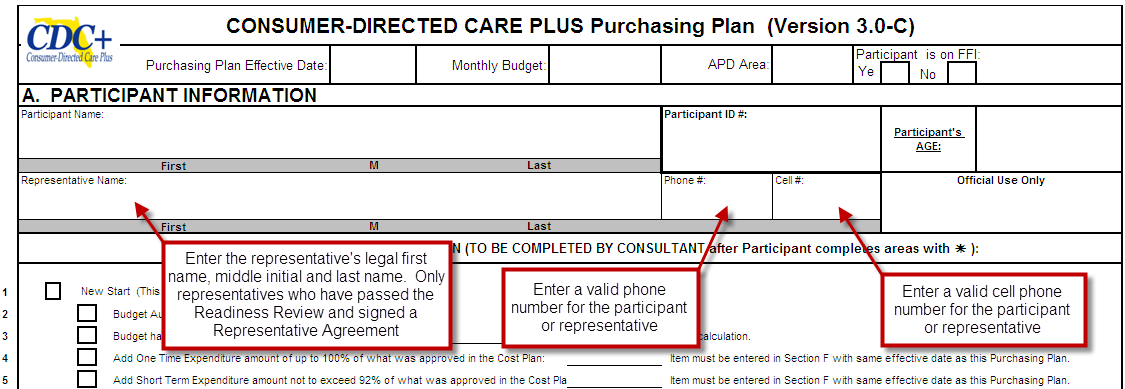 Purchasing Plan Development
14
[Speaker Notes: Use current version 3.0C when developing your Purchasing Plan.]
Your CDC+ Team
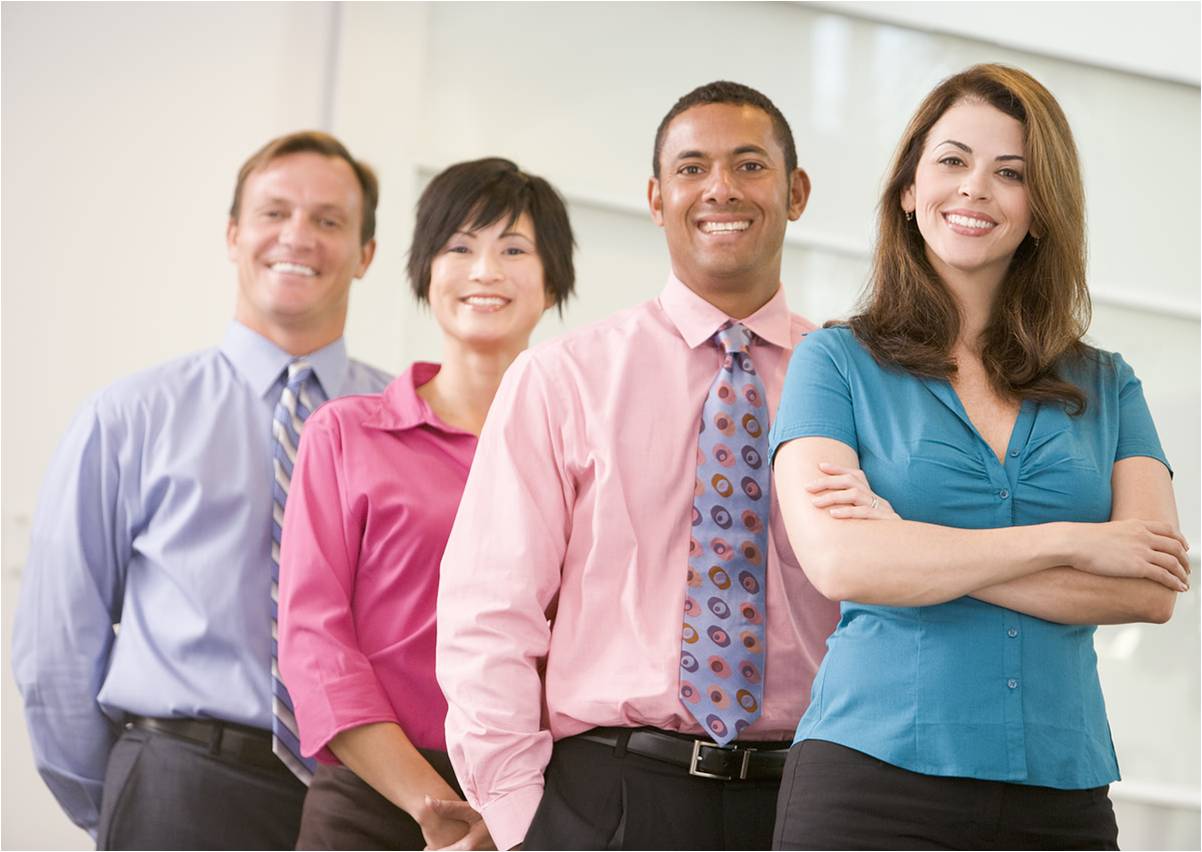 Participant, Representative, Consultant, Liaison, State Office Program & Fiscal Employer Agent
15
[Speaker Notes: CDC+ TEAM Participant, Representative, Consultant, Liaison and Fiscal Employer Agent]
Participant
Decision Maker
Trainee 
Employer 
Authorized Signer
Manager of the CDC+ Program
16
[Speaker Notes: They must decide if they can manage all CDC+ Requirements on their own, or if someone else should do so on their behalf (Representative). 
they must participate in all required CDC+ Trainings.
They hire, terminate and manage all their providers, making changes as needed.  They are enrolled as household employers with the IRS and get an employer ID number to them.]
The Representative
Must be 18 years of age



Cannot be  Paid
or
Benefit from any business authorized to provide services to or for the participant
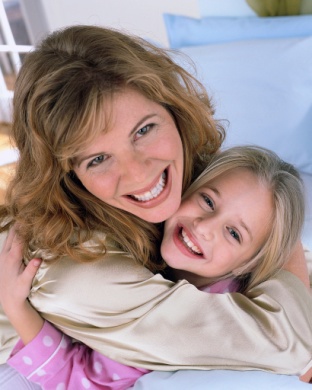 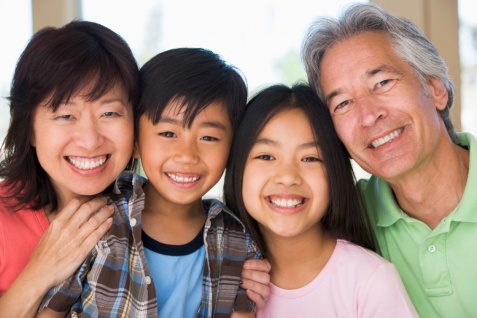 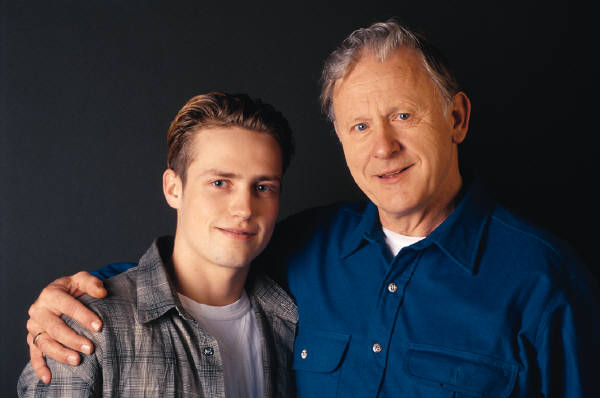 17
[Speaker Notes: The role of the CDC+ Representative is much the same as the Consumer.  They must make decisions on behalf of the Consumer, managing all CDC+ care and financial responsibilities.  
CDC+ representatives must be at least 18 years of age.
CDC+ representatives, should be intimately involved in the participant’s life and support their wishes and needs by making the best choices for them.
CDC+ representatives cannot be paid or be a paid employee that provides any other service.]
Consultant Roles
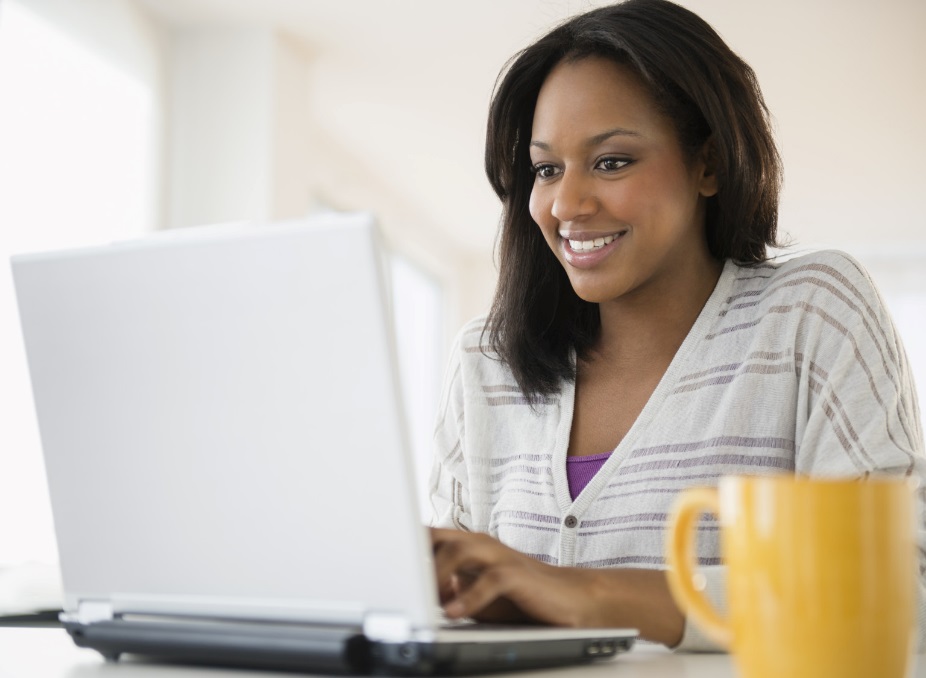 CDC+ Consultants are Medicaid Waiver Support Coordinators that are trained in the CDC+ program
Not the decision maker 
Provide information, support & technical assistance
Review documentation before being submitted to APD 
Ensure Medicaid eligibility
18
[Speaker Notes: The CDC+ consultant should provide information, support and technical assistance as needed for matters such as choosing supports and services to meet the participant’s needs and goal and in planning for their future needs.]
Regional CDC+ Liaison Role
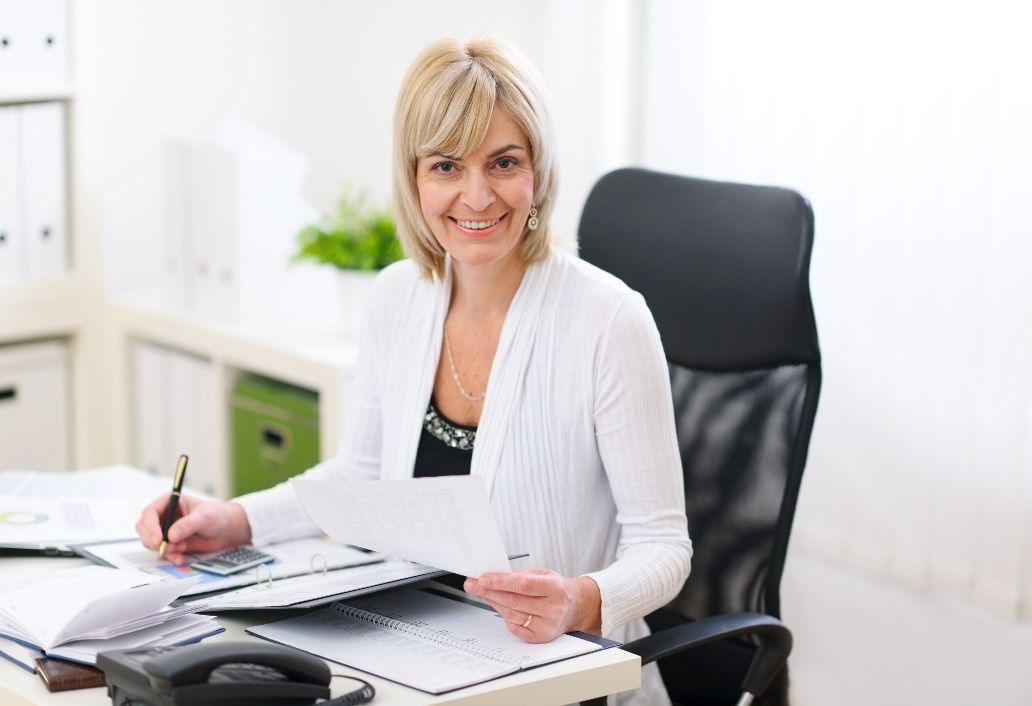 Individual APD employee
Primary contact person for the Region in the CDC+ Program 
Oversee localprogram operations,Corrective Action Plans (CAP)
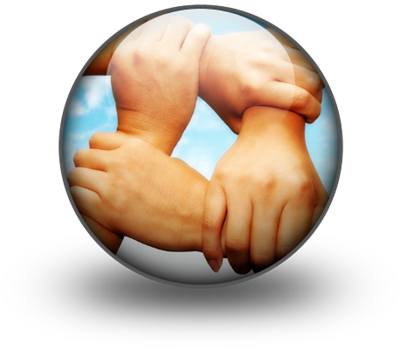 19
[Speaker Notes: The Area CDC+ Liaison is employed by the Agency for Persons with Disabilities and is the contact person at the local level for CDC+ Program.
The Area Liaison will oversee local program operations, Corrective Action Plans (CAP) and Background Screening.]
CDC+ State Office
Administer the CDC+ Program
Develop & interpret policy; Quality Assurance Monitoring  
Fiscal and payroll duties
Provide customer service & technical assistance
Develop and update CDC+ training materials
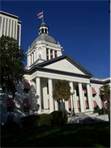 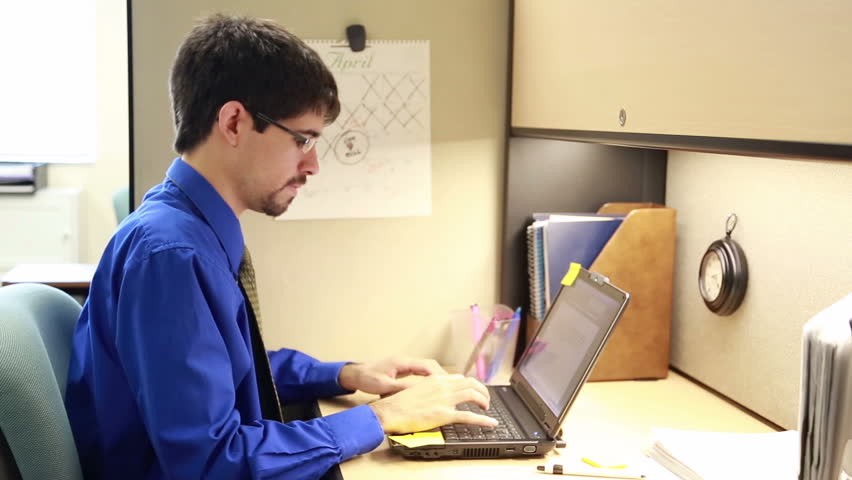 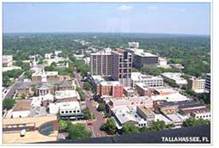 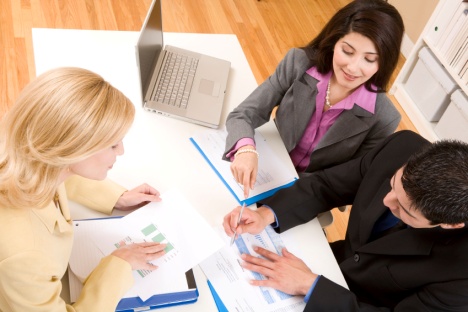 20
[Speaker Notes: Staff coordinates with AHCA (the Agency for Health Care Administration) in the development of all policies and procedures for the administration of the CDC+ program and ensures that all state and federal required guidelines, policies and procedures are followed, which includes quality assurance and monitoring. 
The State Office performs all the fiscal and payroll duties
Provides customer service including on-going technical assistance to the participant, representative and consultant, by answering questions and providing explanations.
Develop, updates and conducts CDC+ training materials for consumers, representatives, consultants and CDC+ Regional Liaisons]
Background Screening Procedure
All providers must go through Background Screening Clearinghouse prior start to offer services.  
Step by step instructions are available on the website.
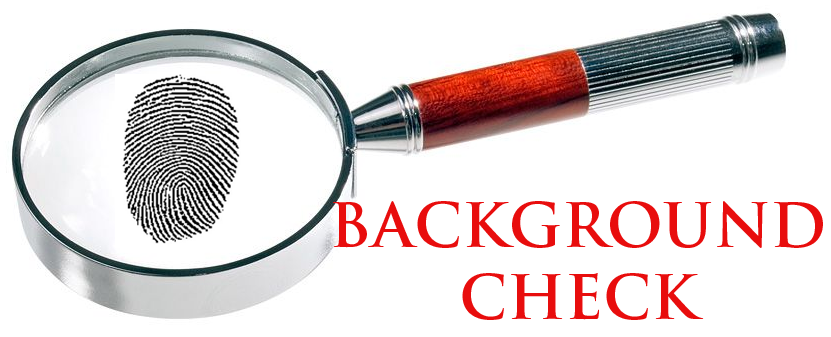 21
[Speaker Notes: Background screening expenses are the responsibility of the provider, not the participant or representative.
Medicaid or CDC+ funds cannot be used for screening or rescreening providers.
Background screenings are valid for five (5) years.]
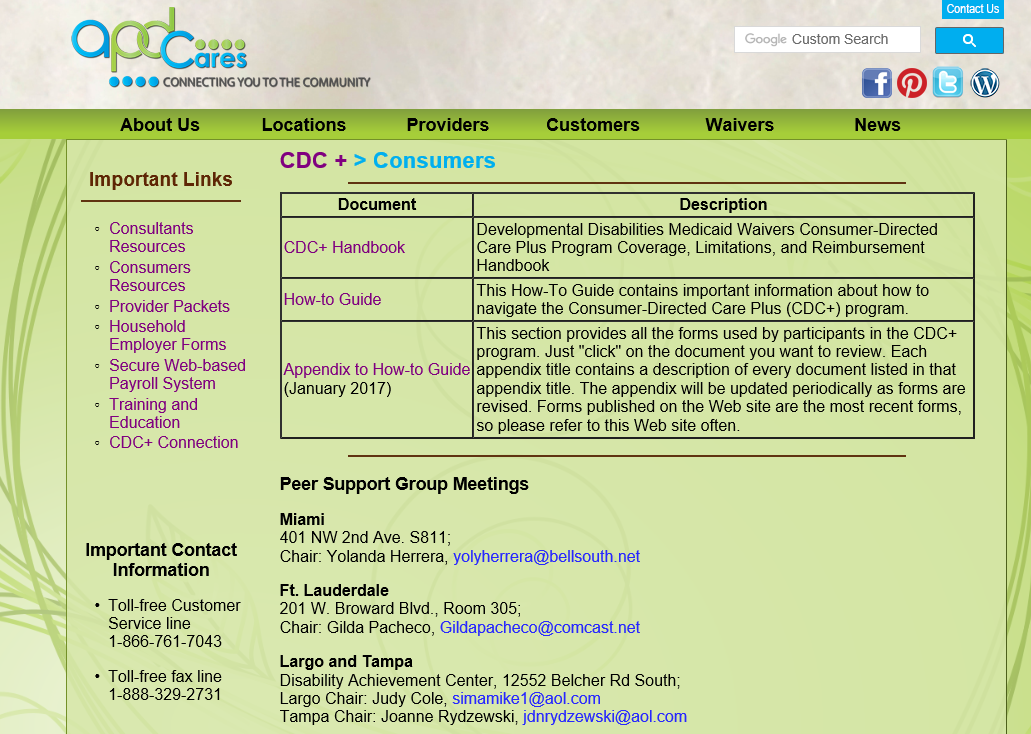 Program Toolbox
CDC+ Rule Handbook
How to Guide
Appendix to the How to guide
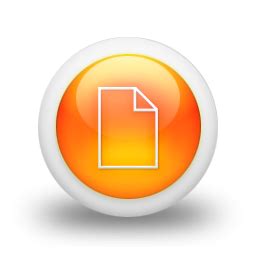 http://apdcares.org/cdcplus/consumers
22
[Speaker Notes: The CDC+ Program Participant Toolbox

The apdcares.org/cdcplus website provides a link for the CDC+ Rule Handbook, the CDC+ Participant Notebook (which is currently under revision) as well as a link for the Appendix to the CDC+ Participant Notebook

These resources are the guidebooks for the CDC+ program.  Every consultant needs to be aware of the information contained in each.  It is advisable for consultants to bookmark this site for quicker access when needed (e.g. when providing technical assistance to consumers/representatives).]
Peer Support Groups in your Area
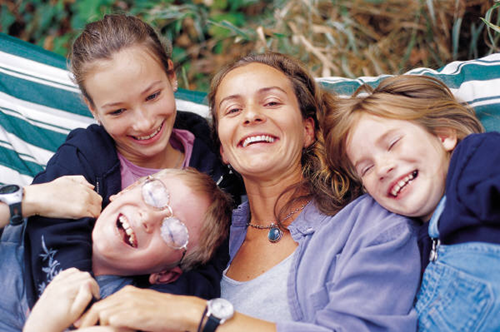 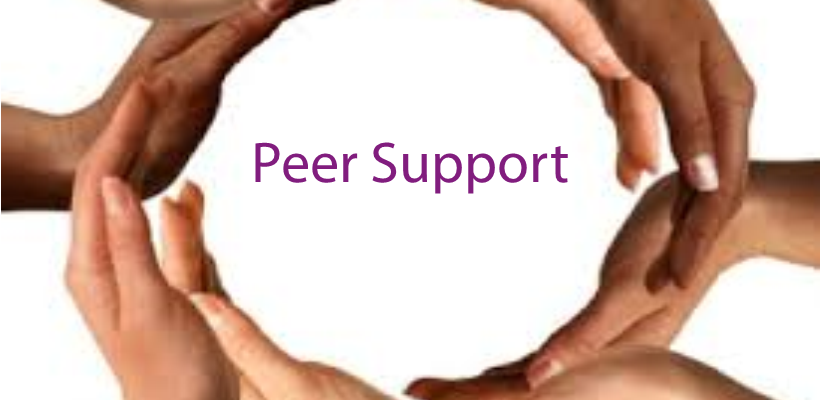 Miami
Ft. Lauderdale
Melbourne, Tallahassee, Pensacola & Panama City
Orlando
Jacksonville, Gainesville & Daytona Beach
Largo, Tampa
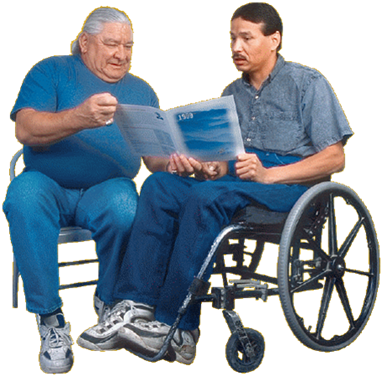 Networking
Resources
Join NOW!
23
Q & A Session
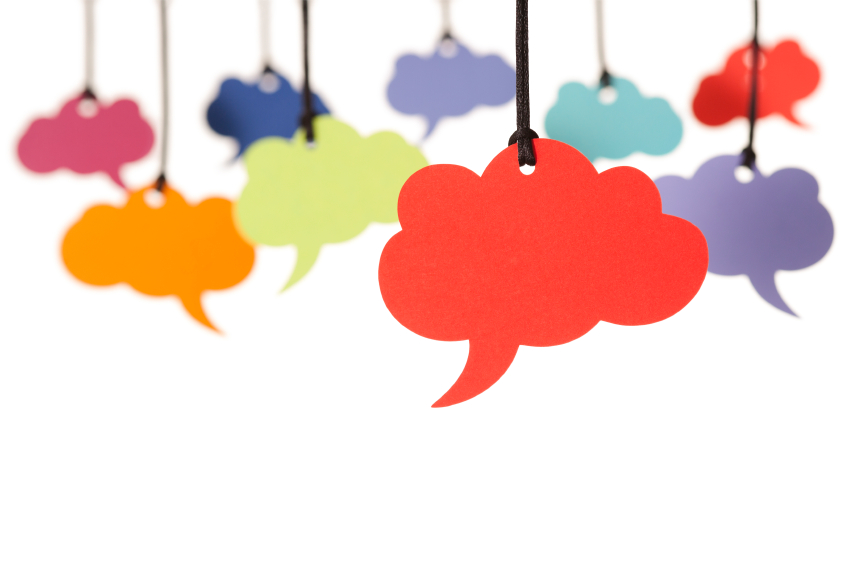 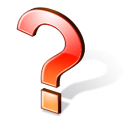 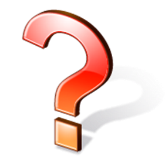 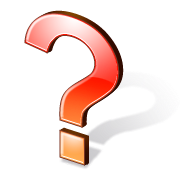 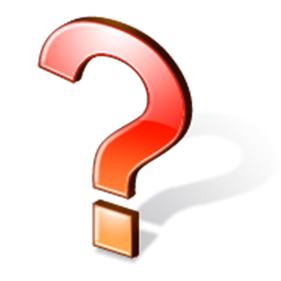 24
[Speaker Notes: You can also list your questions on the index cards and I will get back to you.]
Thank You
Customer Service is available Monday through Friday (8:00 A.M. – 5:00 P.M. EDT) excluding state holidays.
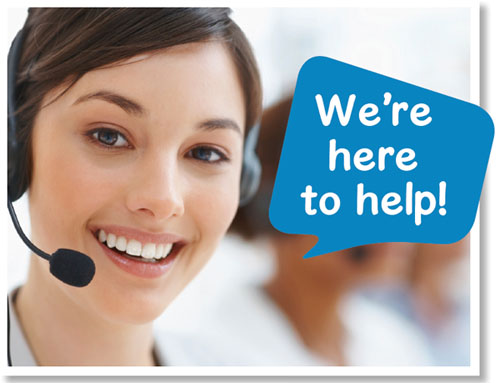 CDC+ Customer Service  1-866-761-7043
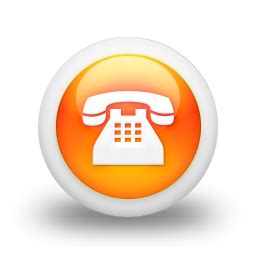 25